История Храма Успения Божией Матери – старейшего во Владивостоке
Первую церковь Владивостока удалось спасти и сохранить.
В любом населенном пункте России есть церковь: величественные соборы или просторные храмы, скромные часовенки или иконные лавки. Наши соотечественники при освоении земель в первую очередь ставили приходы, едва достроив крышу над собственной головой. Так получилось и во Владивостоке – всего год спустя после основания поста на берегу Золотого Рога солдаты начали возводить первую церковь.
Успенская церковь
Первым храмом божьим во Владивостоке была неказистая церквушка из бревен, 19 метров в длину и 8,5 метров в ширину. У нее было 8 окон, при входе — небольшая дверь и площадка. Не было даже купола и колокольни, всего один колокол весом в 1 пуд (примерно 16,4 кг). Малый судовой колокол висел рядом с церковью под двускатным навесом. С виду это был обыкновенный бревенчатый дом, и лишь деревянный крест, возвышавшийся над двускатной кровлей, напоминал о назначении здания
Первый православный храм Владивостока, освященный  1апреля 1862 года
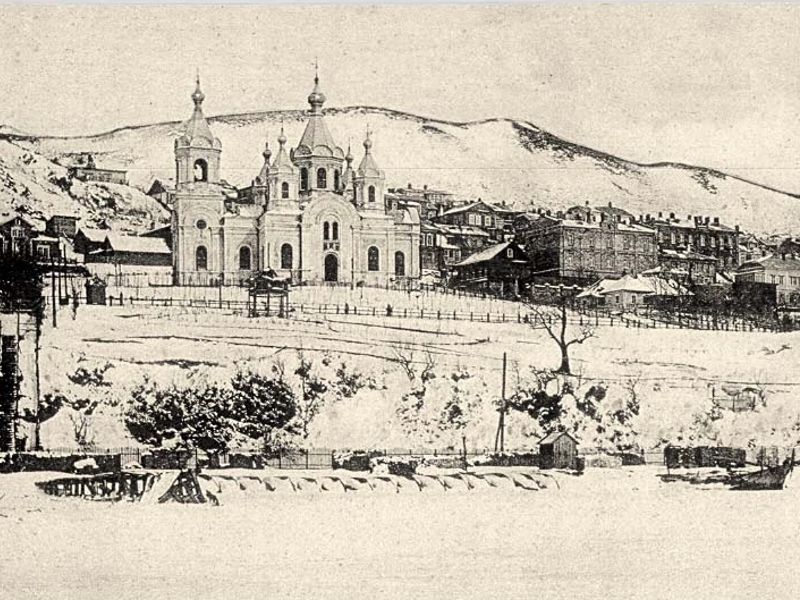 Закладка первой церкви была произведена на склоне сопки (сейчас она называется Пушкинской) 8 июня 1861 года. Молебен по случаю закладки храма был совершен иеромонахами Филаретом и Виталием, состоявшими на винтовых корветах "Гридень" и "Калевале", в присутствии начальника эскадры в Китайском море, капитана 1-го ранга Лихачева, офицеров и нижних чинов.Строители казарм, члены воинской команды и экипажа корвета "Гридень" — всего 40 человек, возводили церковь по собственному желанию, работая и в праздники, и в выходные.
Кафедральный Успенский собор вместимостью 1000 человек стал главным духовным центром Владивостокской епархии.
6 декабря 1889 года епископ Гурий освятил собор во имя Успения Божией Матери. Получилось красивое купольно-крестовое здание 35 метров в высоту в русском стиле. Через два года появились колокола и иконостас, еще через пять лет его стены были расписаны художником А. Соколовым.
5 (18) января 1899 года была учреждена Владивостокская епархия. В связи с этим Владивостокский Успенский собор переименовали в Кафедральный.
В 1908 году возле собора на Светланской улице началось строительство дома для нужд собора. В нем разместились канцелярия, библиотека, зал и служебные помещения.
В 1919 году купец Илья Чистяков и его жена Ириада в честь 50-летия Владивостока подарили собору большой колокол весом 311 пудов (4 976 кг). Он был торжественно поднят на колокольню 19 декабря того же года.
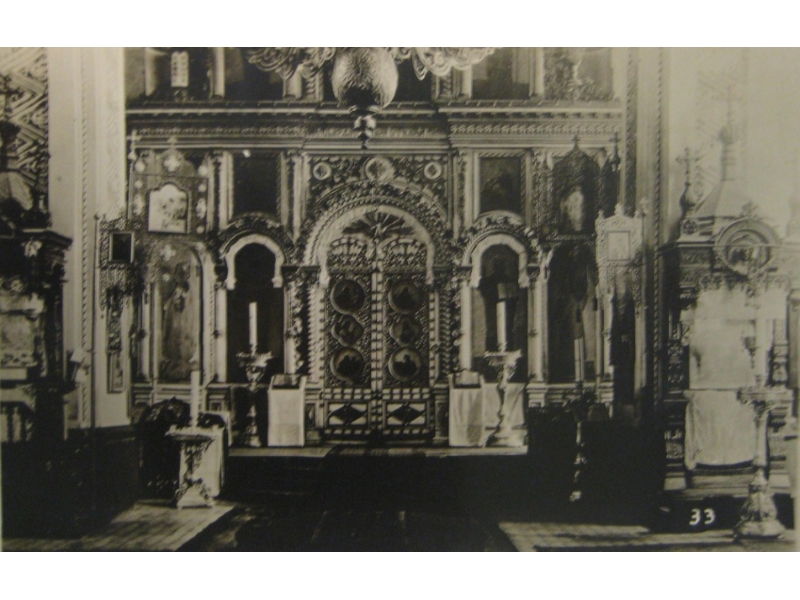 начало XX века
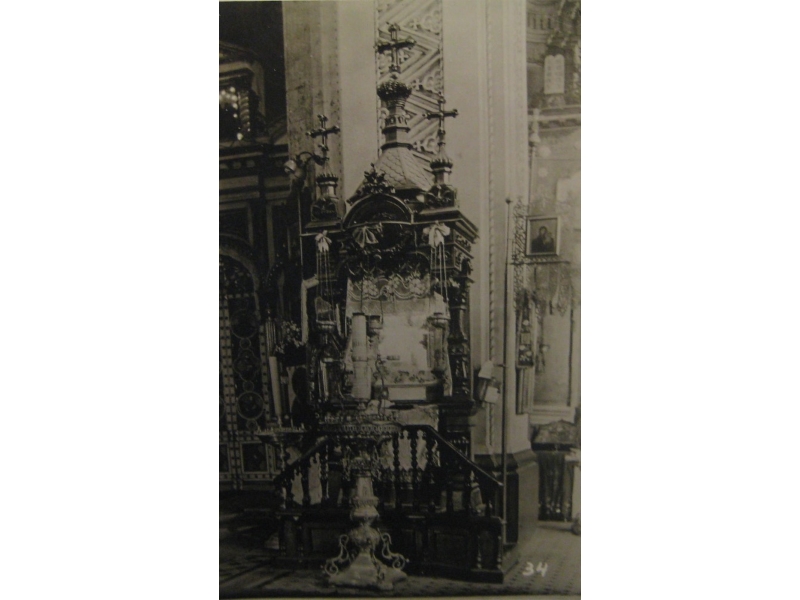 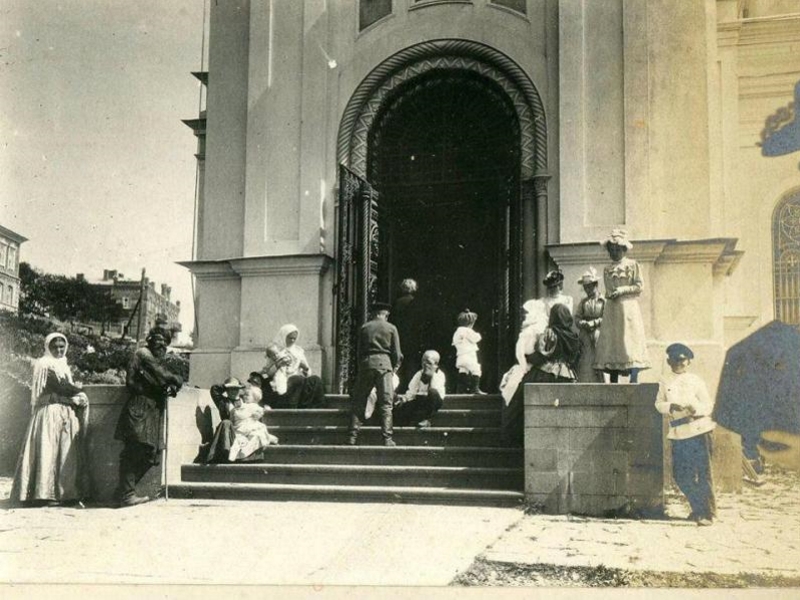 28 августа 1932 года постановлением Владивостокского горисполкома Успенский собор был закрыт, а затем разрушен (в 1938-м).
На остатках фундамента построили жилой дом, в котором позже разместилось художественное училище.
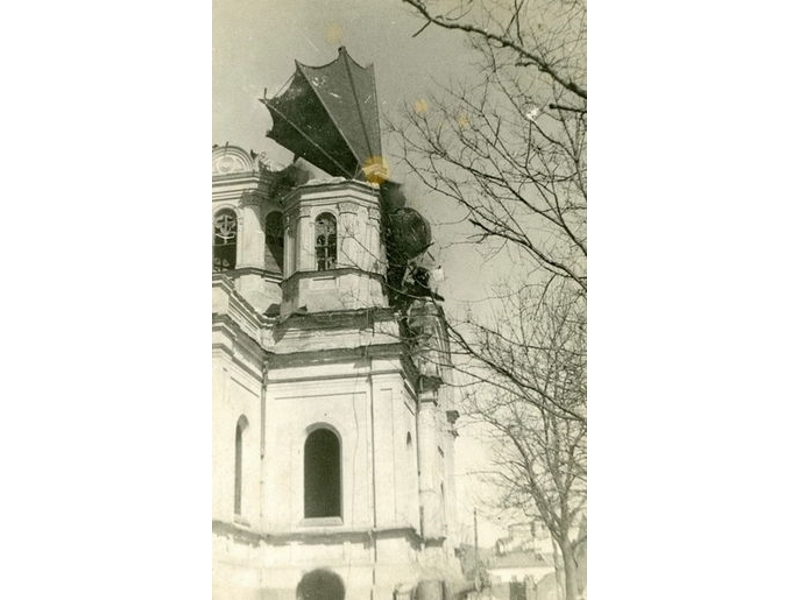 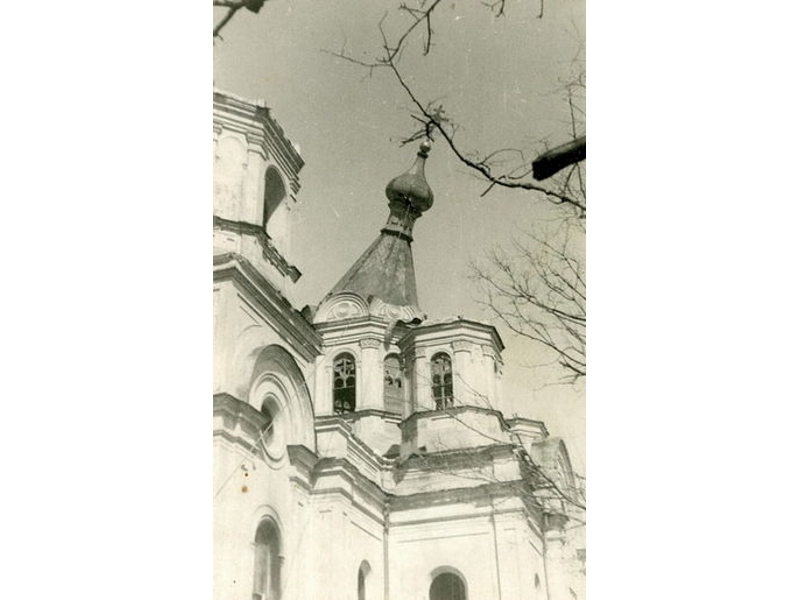 Возвращение здания и возрождение храма
В 1997 году по многочисленным просьбам епархии городские власти передали церкви здание бывшего соборного дома, который ранее входил в комплекс разрушенного кафедрального собора. До советских времен в этом здании располагались казначейство, ризница, библиотека, комната отдыха для духовенства и подсобные помещения. А в 1997 году в здании находилась школа ДОСААФ и размещались различные детские кружки.
Школа ДОСААФ выехала, никого не предупредив, и примерно полгода здание пустовало
Именно здесь предстояло возродиться храму Успения Пресвятой Богородицы. Настоятелю возрождающегося прихода архимандриту Сергию (Чашину) пришлось приложить немало усилий, чтобы храм стал украшением Владивостока и всей Приморской епархии.
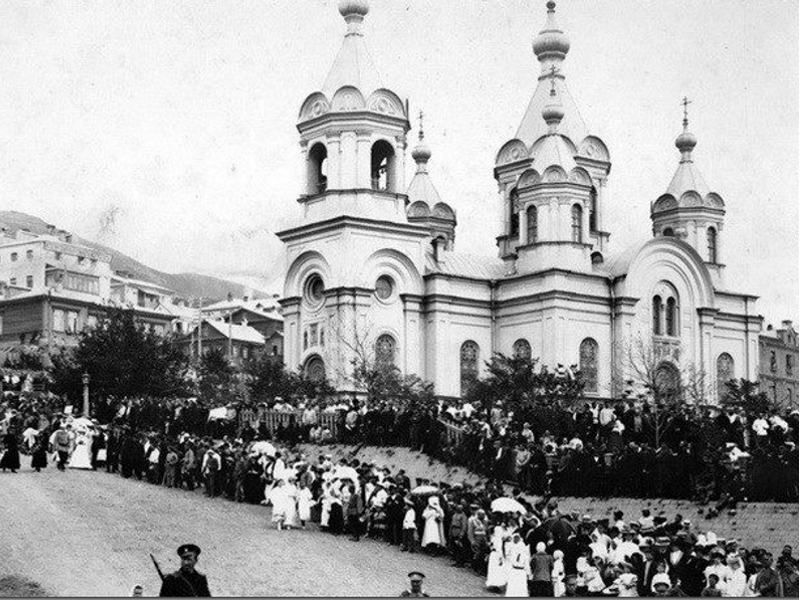 В июле 1997 года на месте Алтаря старого Успенского собора начали готовиться земляные работы с целью проведения в этом месте канализационного коллектора. Для отказа от строительства в этом месте требовались доказательства, документы. Во время Божественной литургии в память убиенной семьи последнего русского самодержца Николая II рабочие, которые только начали копать, принесли бронзовую табличку, слегка покореженную зубом экскаватора. Все работы вблизи старого фундамента собора сразу же были прекращены, а позднее на месте алтарной части его был установлен крест.
 К Пасхе 2002 года здесь были установлены иконостас и купола — их сделали мастера города    Волгодонска. Также были изменены архитектурные особенности колонного комплекса,  поставлено три больших храмовых киота (шкафчики или застекленные полки для икон): два клиросных и один иконы Божией Матери "Умиление".
В 2004 году для росписи храма отец Сергий пригласил во Владивосток московских иконописцев — выпускников иконописной школы Троице-Сергиевой лавры. Они украсили стены церкви мотивами евангельских сюжетов. Впервые в краевом центре была проведена профессиональная художественная роспись церкви.
15 апреля 2006 года архиепископ Владивостокский и Приморский Вениамин в сослужении духовенства освятил храм Успения Пресвятой Богородицы.
В 2010 году была построена новая колокольня храма, изготовлены новые колокола. 3 октября по завершении богослужения архиепископ Владивостокский и Приморский Вениамин совершил чин освящения новой звонницы.
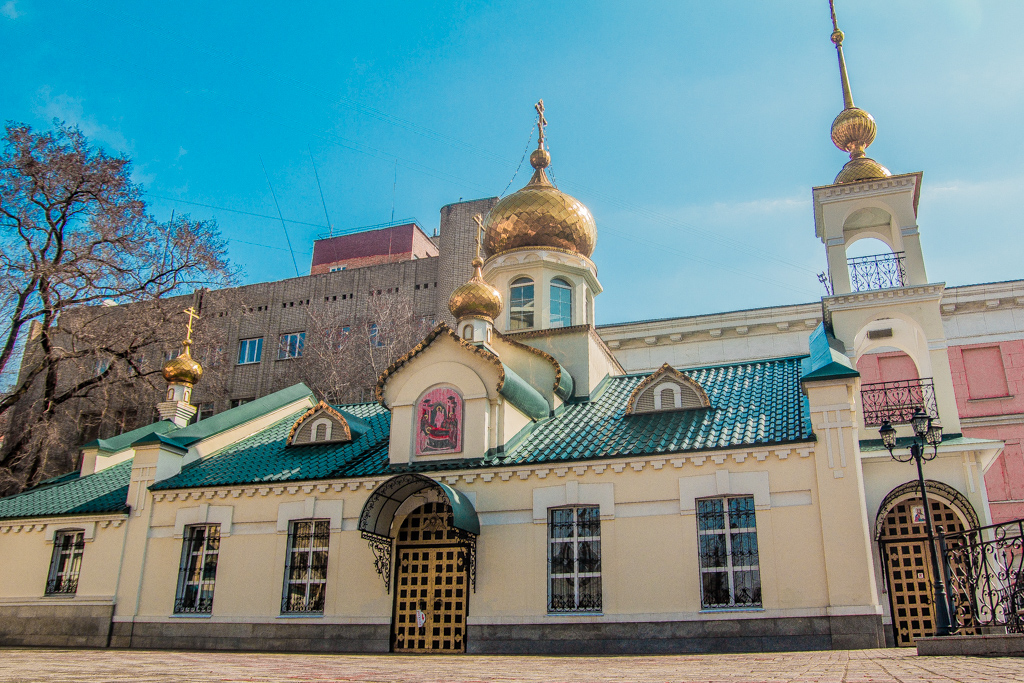 Храм Успения Божией Матери находится по адресу во Владивостоке: ул. Светланская, 65 (ост. Лазо). С 2003 года при нем имеется Община милосердия, с 2009 года — огласительная школа, где прихожане делают первые шаги на пути воцерковления. В 2010 году при храме были созданы молодежная группа и воскресная школа для детей и для взрослых.
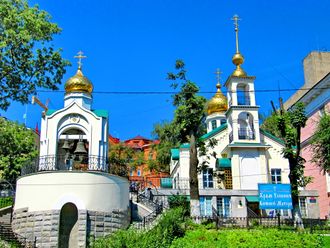